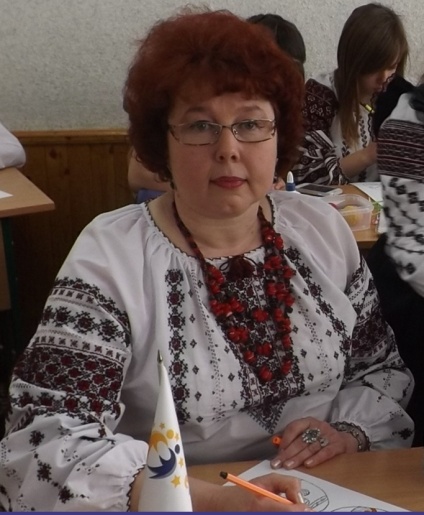 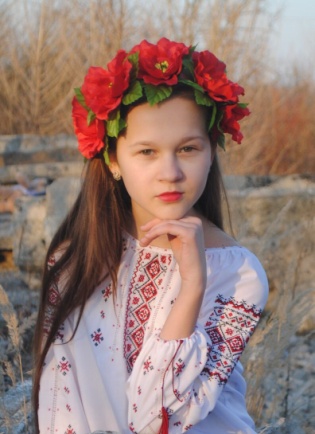 Учитель Заліщицької гімназіїТернопільської області Грушко Наталія Анатоліївна
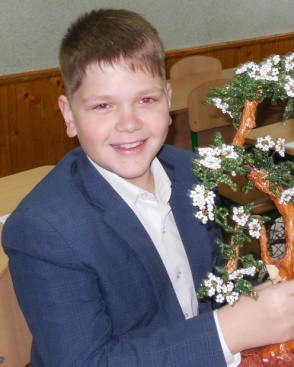 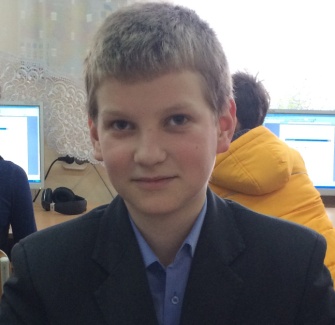 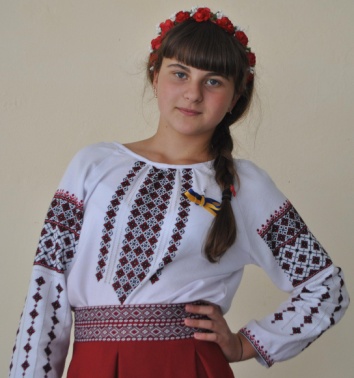 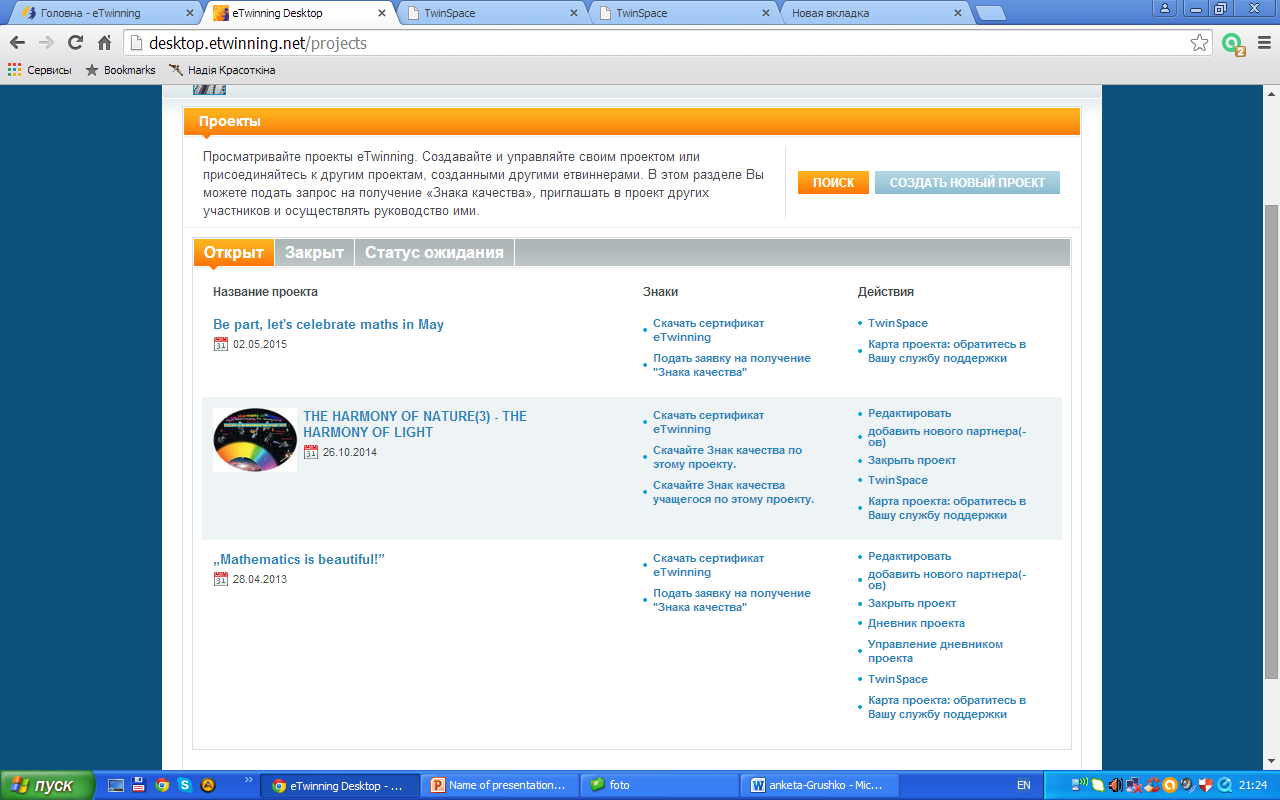 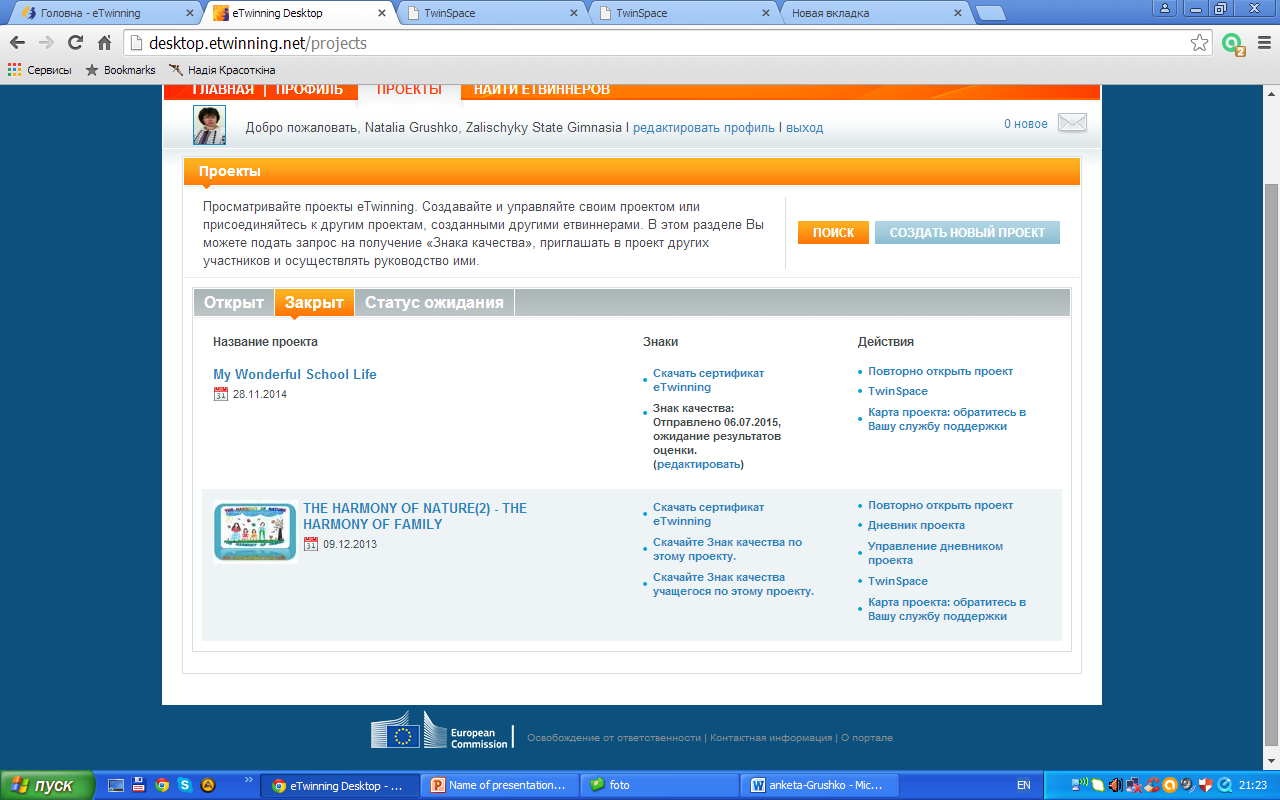 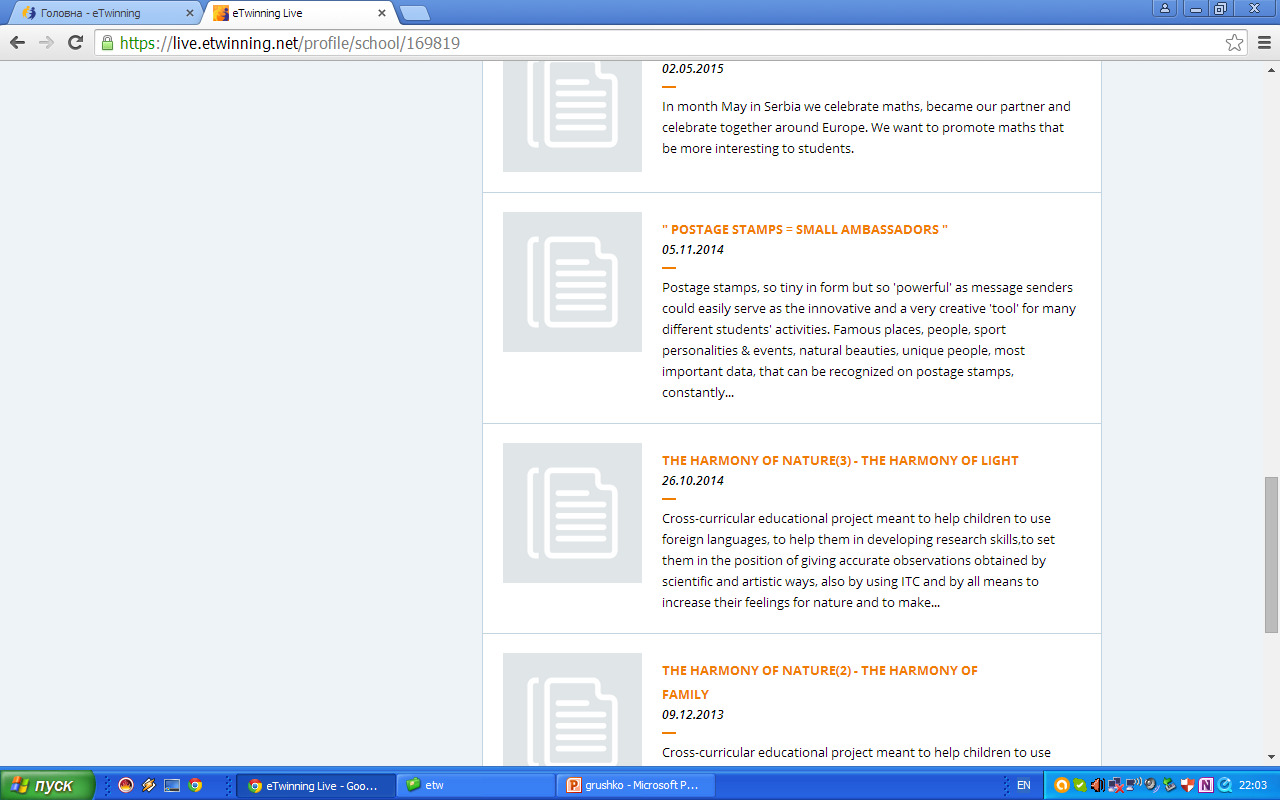 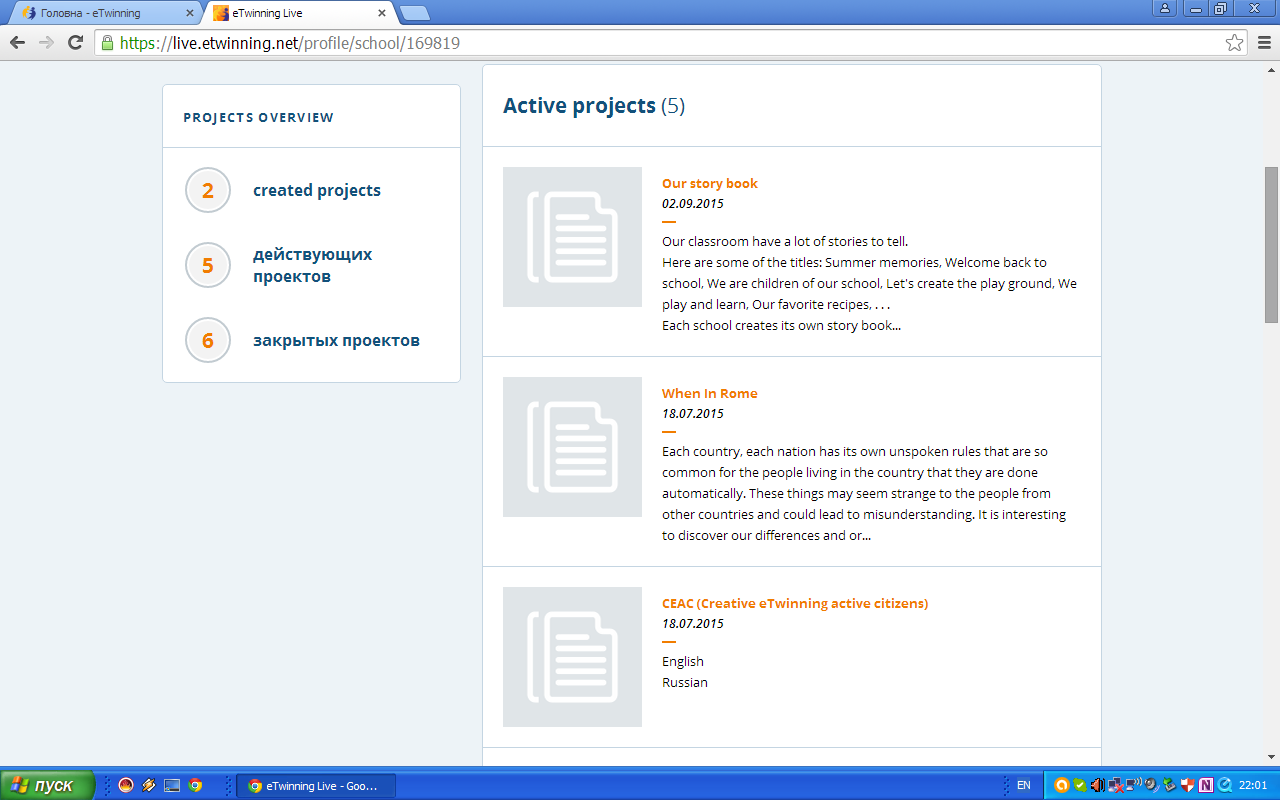 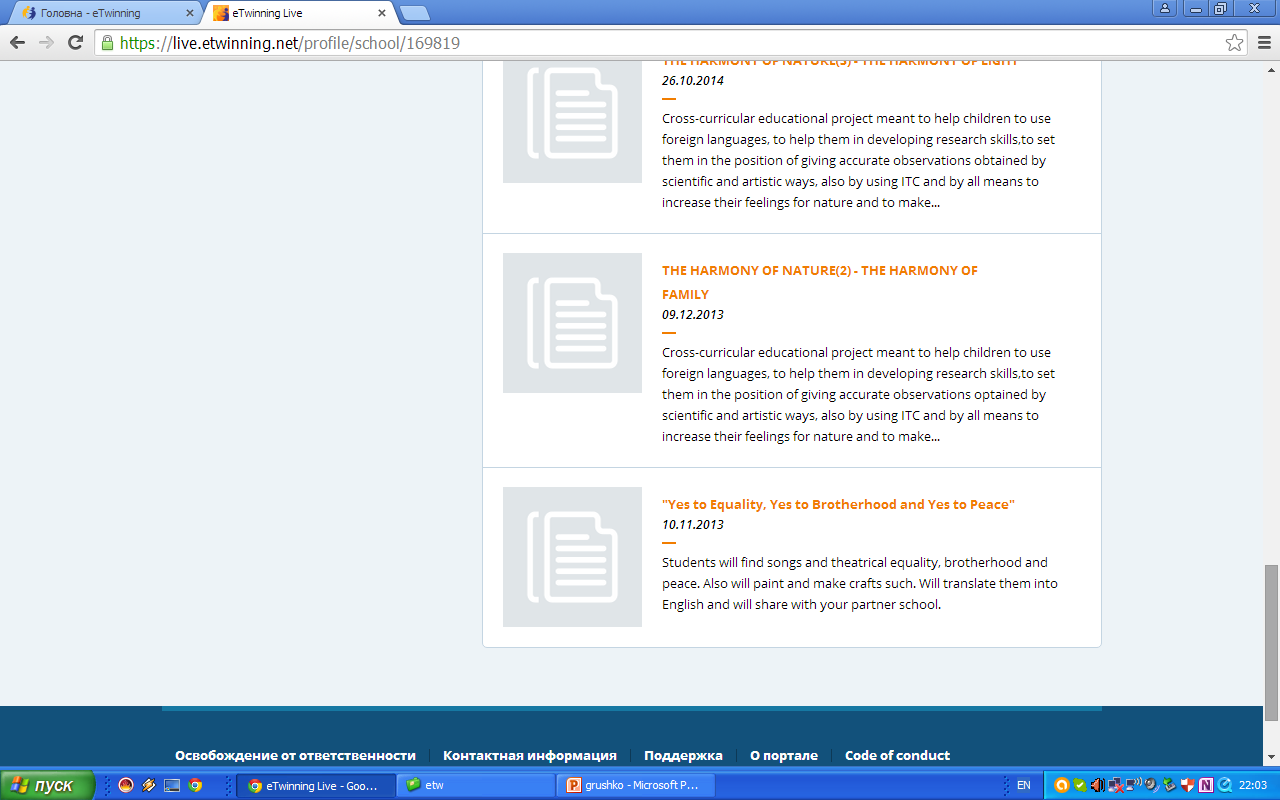 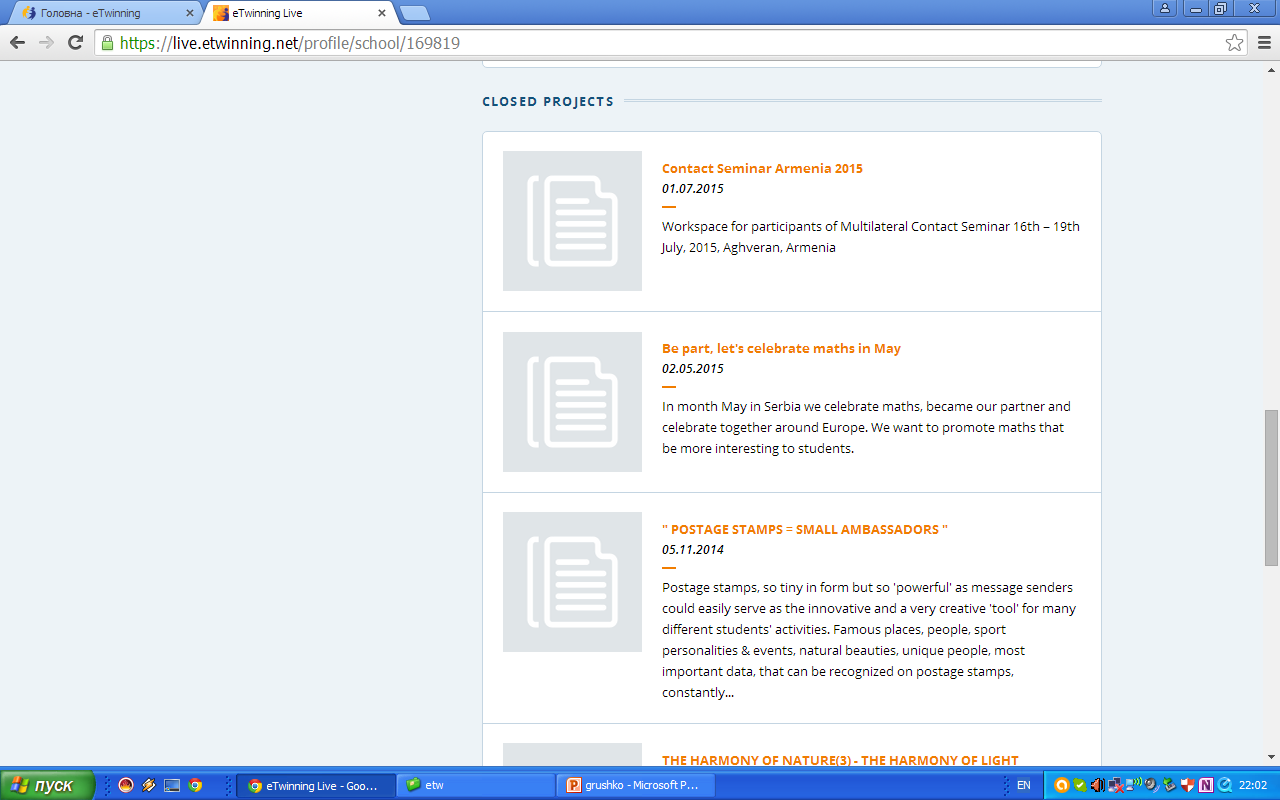 Mathematics is beautiful!
Мета проекту -  розвиток математичних здібностей та інтересів через мистецтво. Показати величезне практичне значення математики у житті, підкреслити гармонійність та стрункість у міркуваннях.     Предмет:  Мистецтво, Математика     Мови : EN – PL,     Вік учня : 11 – 13
Україна(2), Вірменія, Польща, Хорватія, Грузія(2)
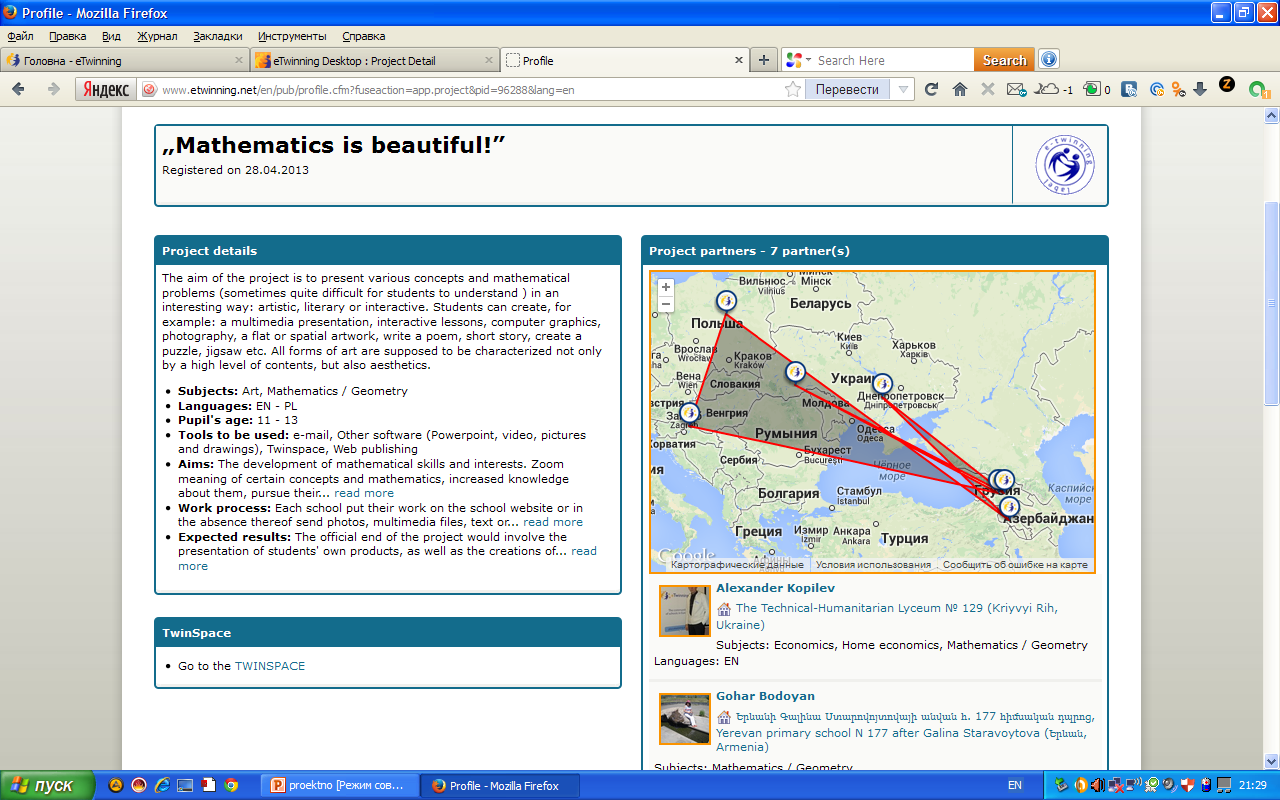 Be part, 
let's celebrate maths in May!
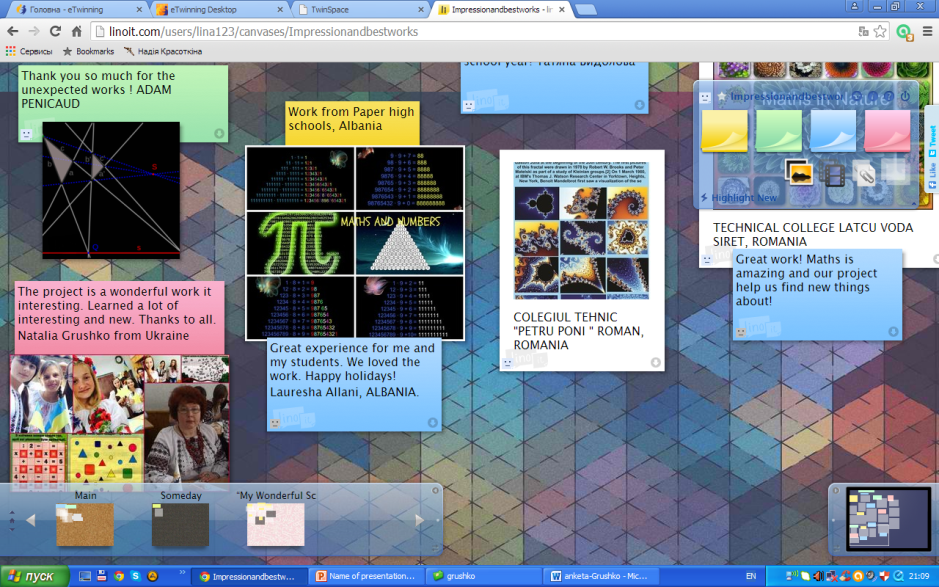 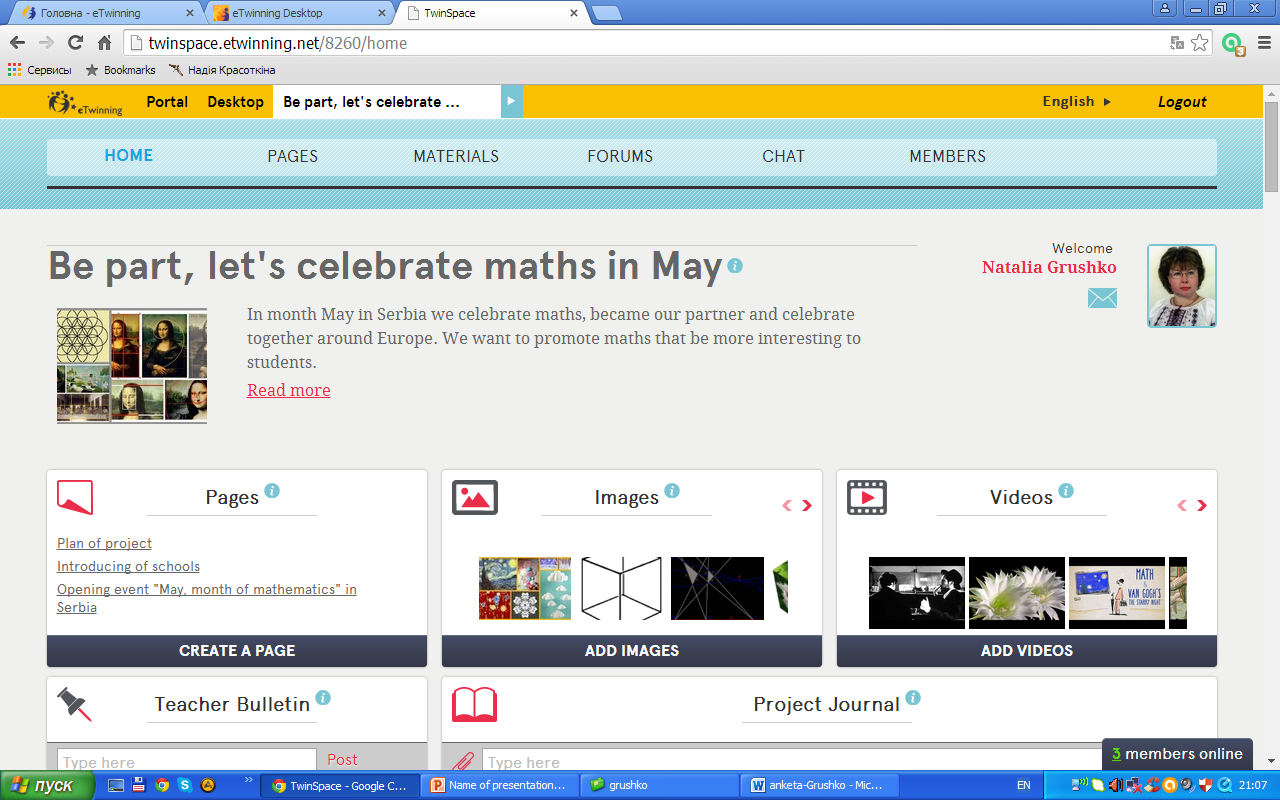 Be part, let's celebrate maths in May!
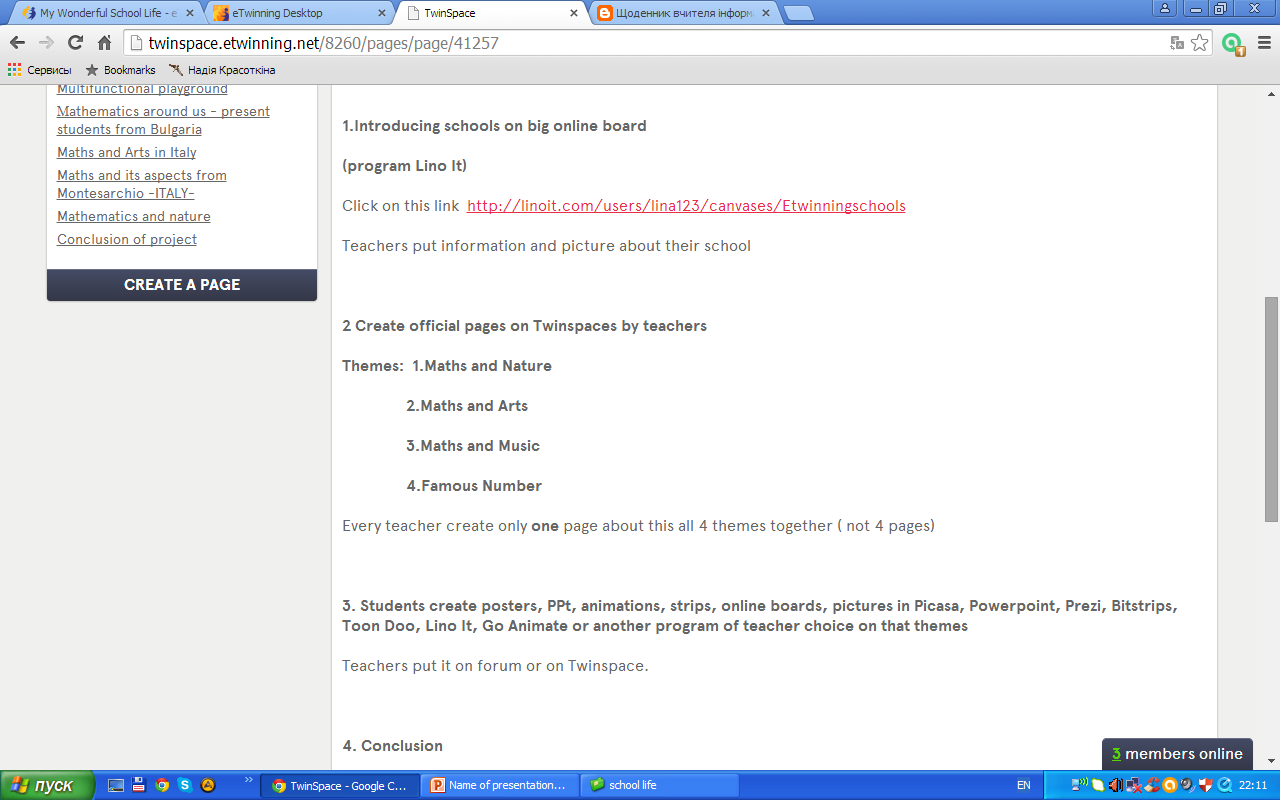 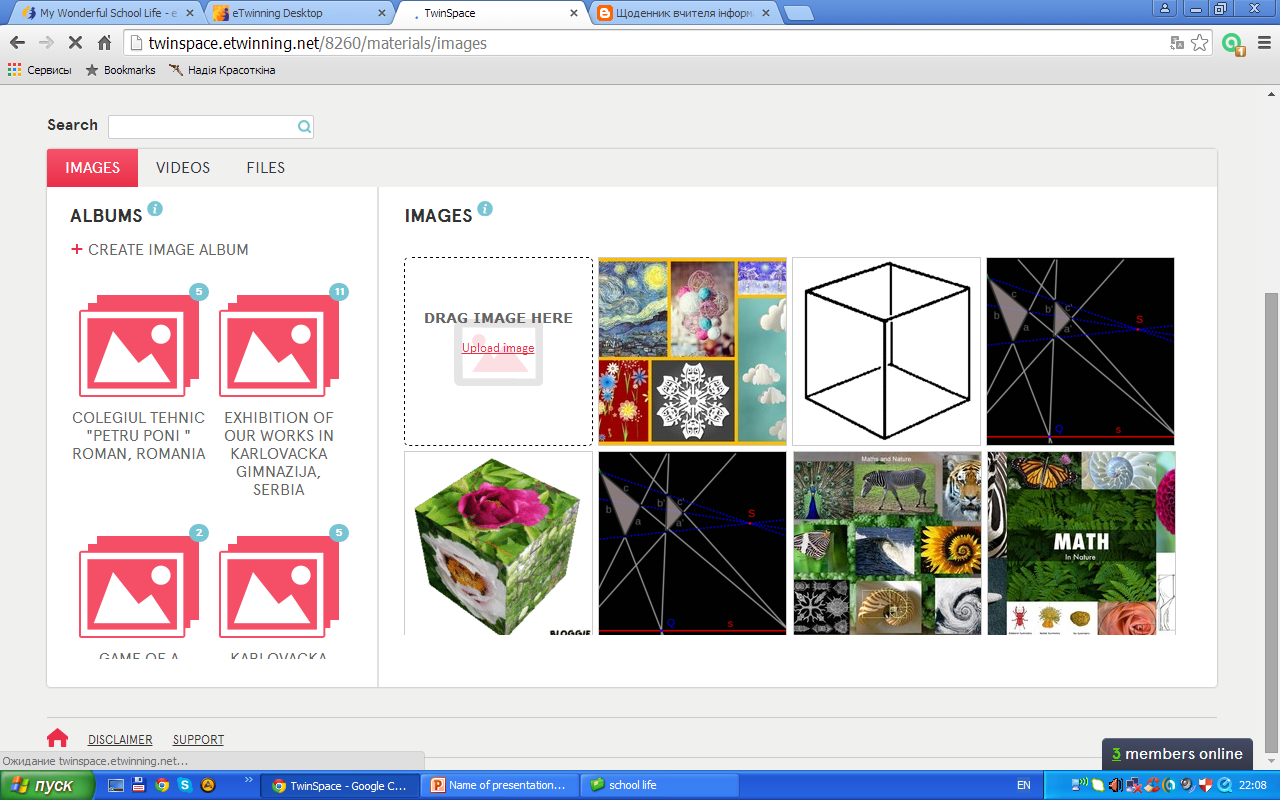 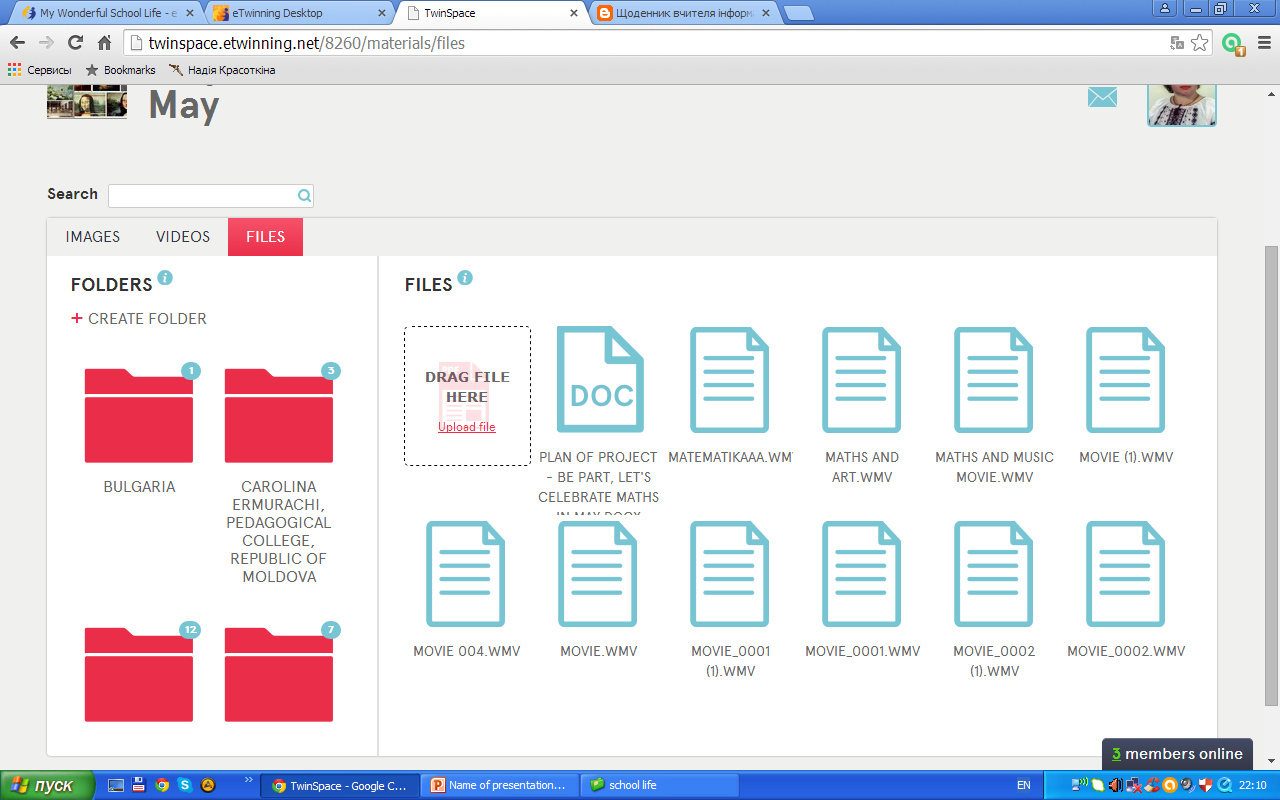 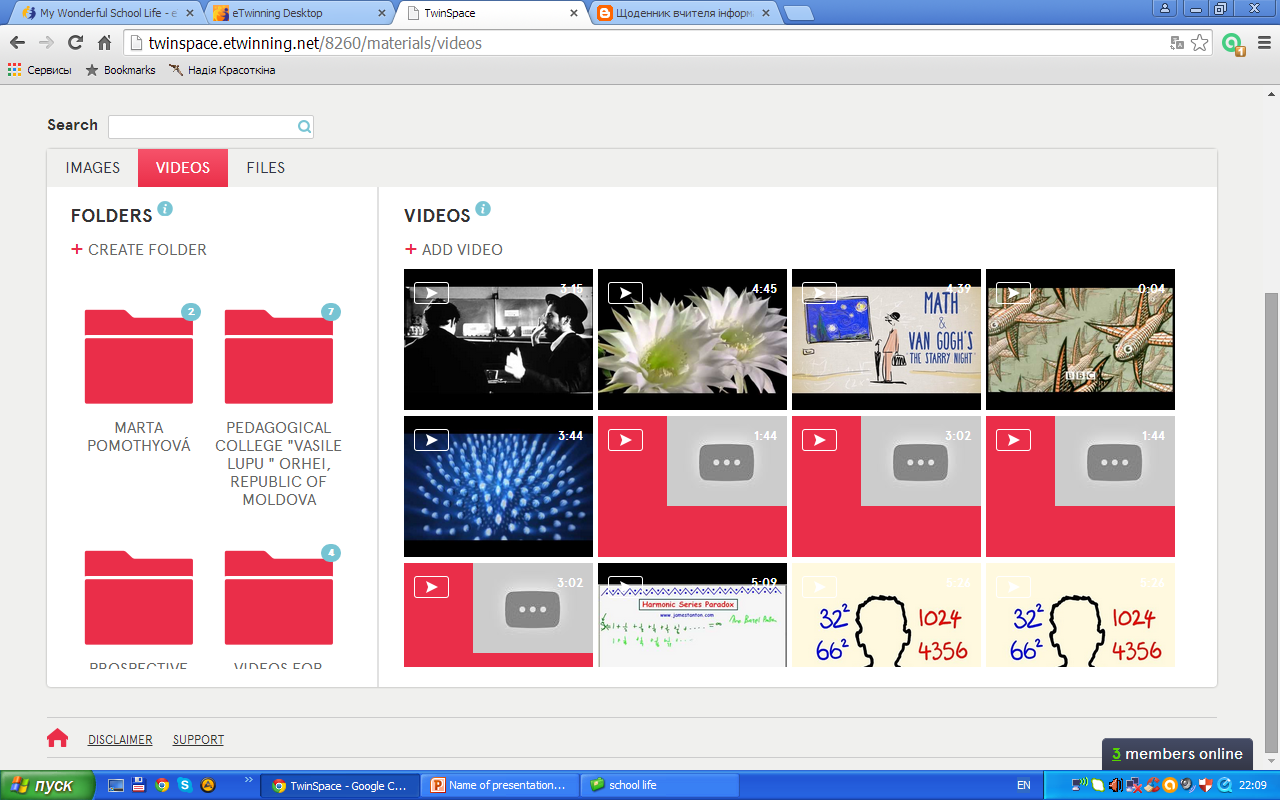 THE HARMONY OF NATURE(2) – 
THE HARMONY OF FAMILY
Даний проект є міждисциплінарним, оскільки тема його вибрана досить широко. Тут ми говоримо і про родинні цінності, адже, одним із напрямків роботи у проекті є дослідження сімейних та родинних цінностей. А саме, виготовлення родинних дерев, написання творів про родину, розповідей про свої хобі. Також ми розповідаємо про наші традиції, звичаї.
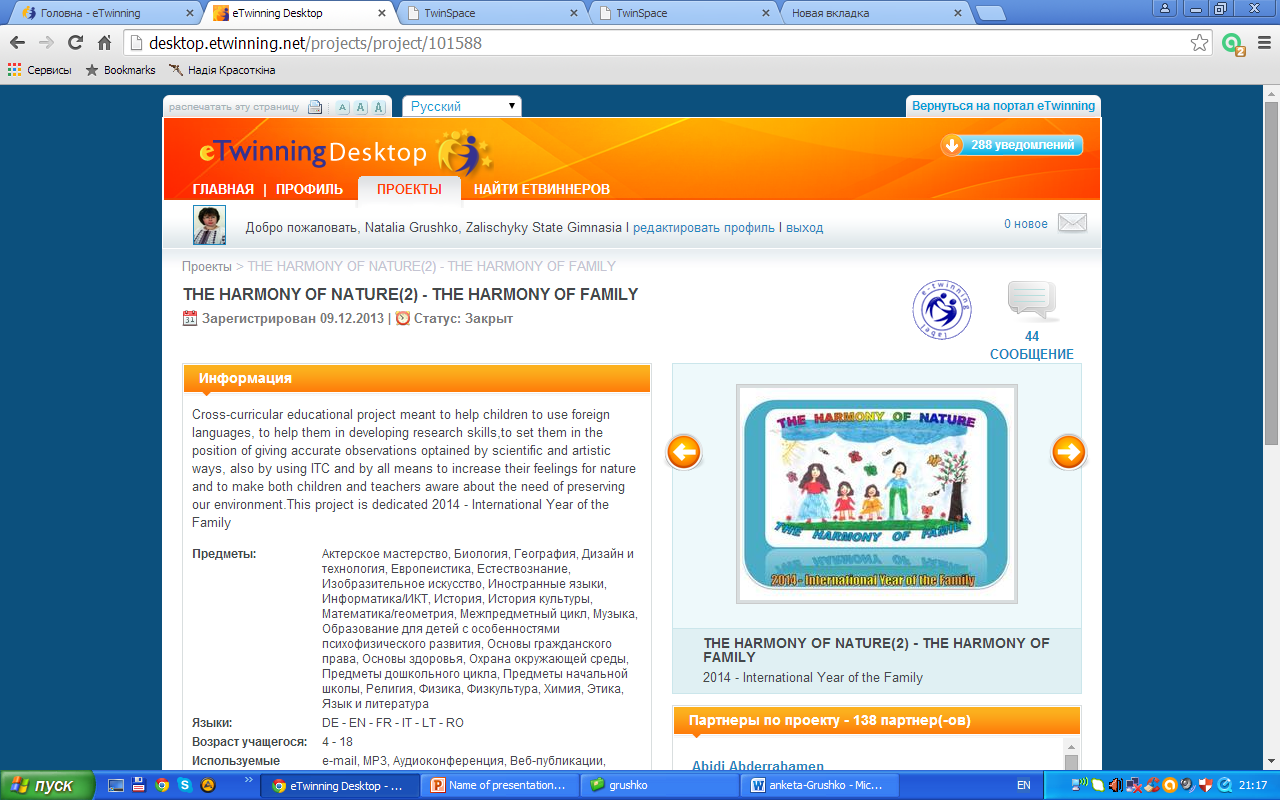 Велика увага приділяється захисту природи, а саме, пропаганда чистоти довкілля, ведення здорового способу життя.
Ми обмінюємося досвідом, вчимо іноземні мови партнерів по проекту, співпрацюємо з навчальними закладами учасників проекту.
Також велика увага приділяється і правовому вихованні - прав дитини, прав сім'ї, прав і обов'язків громадян Європейського Союзу.
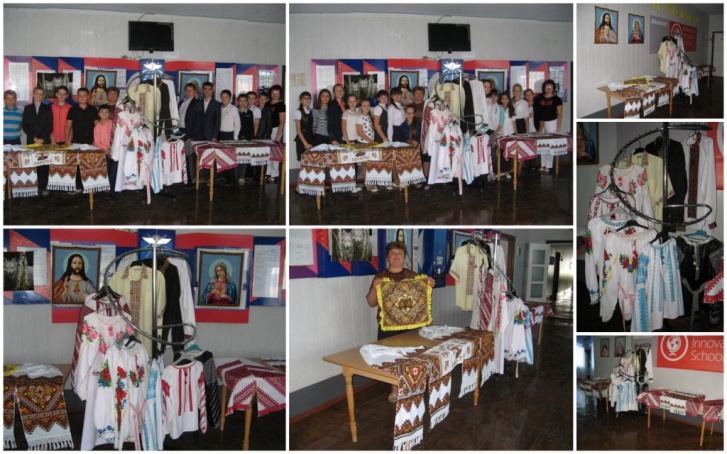 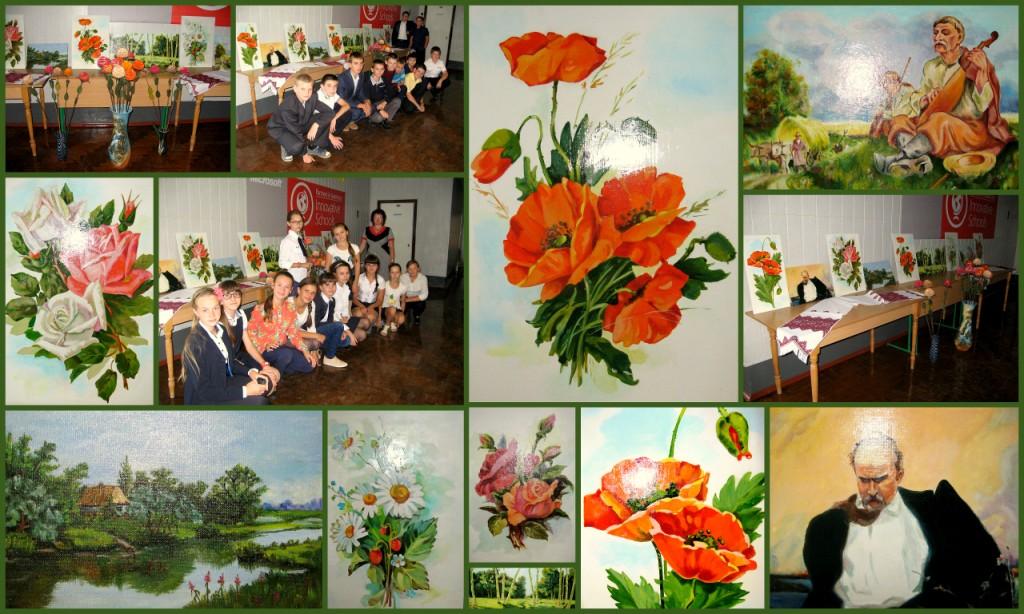 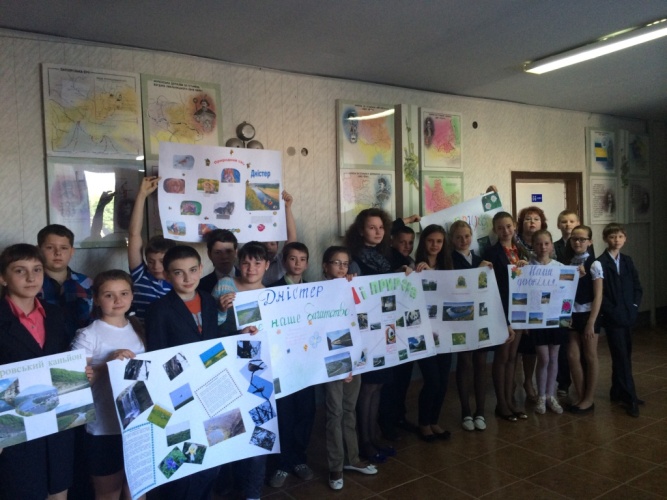 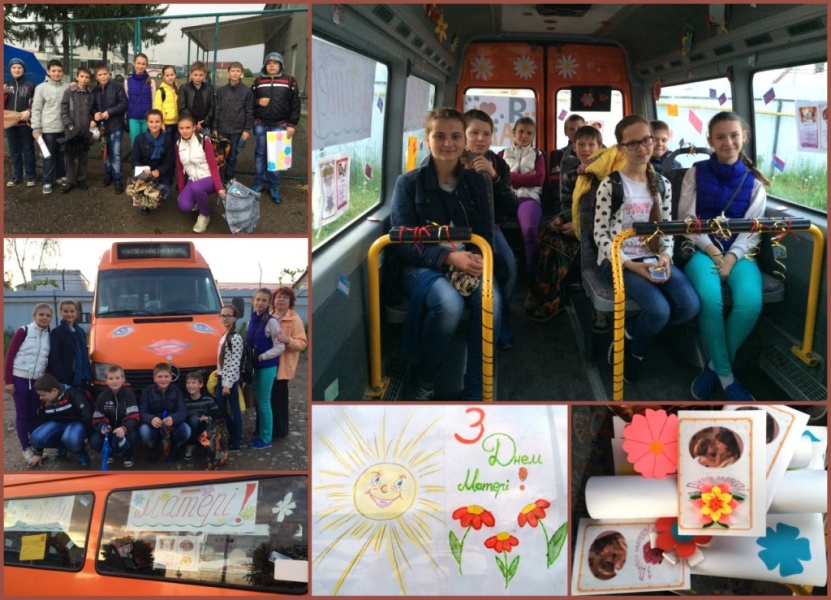 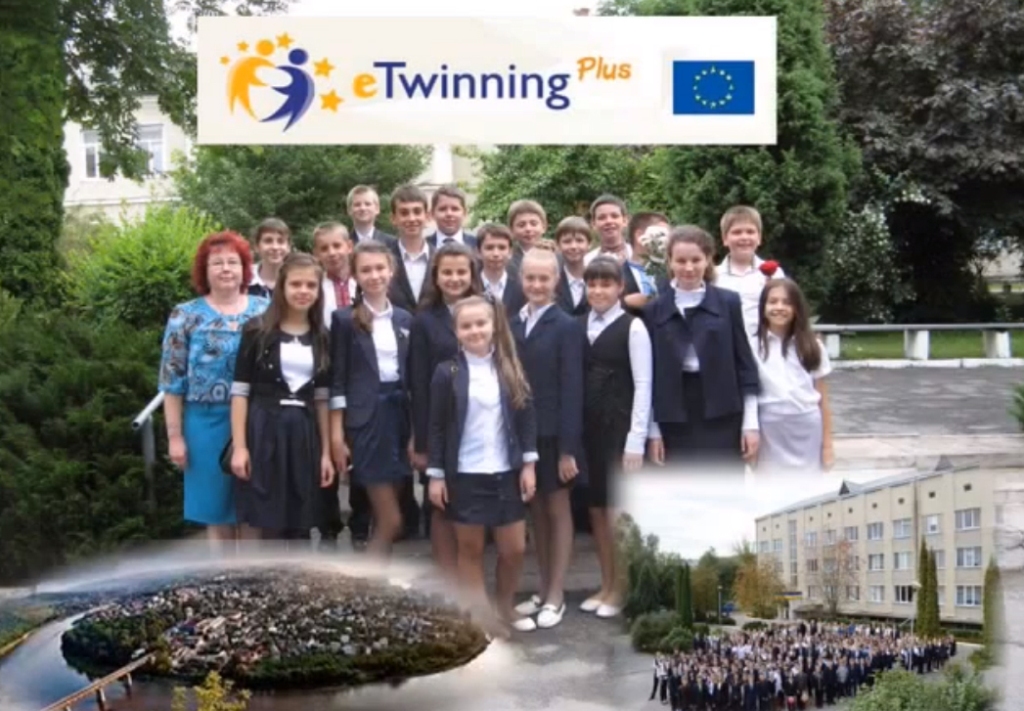 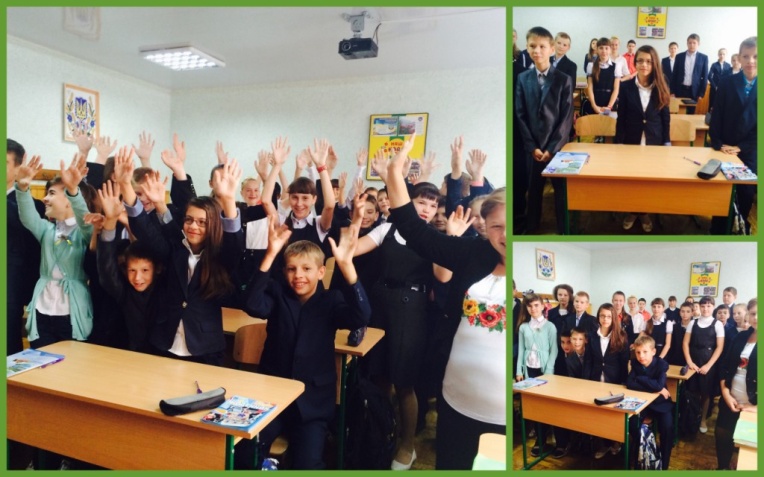 THE HARMONY OF NATURE(3) - THE HARMONY OF LIGHT
Одне з актуальних завдань школи – пошук оптимальних шляхів зацікавлення учнів навчанням, підвищення їх розумової активності, спонукання до творчості, виховання школяра як життєво й соціальне компетентної особистості, здатної здійснювати самостійний вибір і приймати відповідальні рішення в різноманітних життєвих ситуаціях, вироблення вмінь практичного і творчого застосування здобутих знань завдяки роботі у проекті досягнуто.
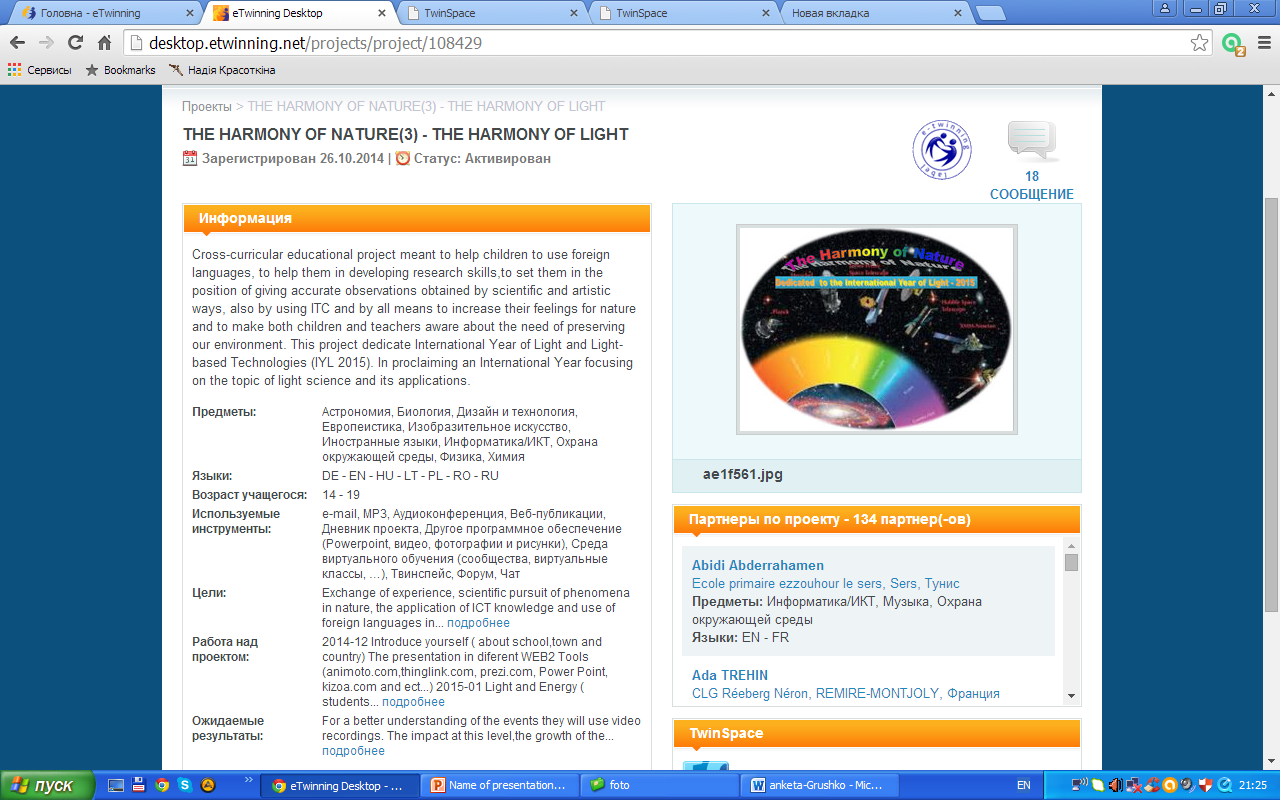 Тривалі спостереження, експеримент, самостійні навчальні дослідження стали невід'ємною частиною роботи у проекті. Робота у проекті спонукає дитину до самостійної пізнавальної діяльності, формуючи допитливість, прагнення до навчання, яке стає радісною працею.
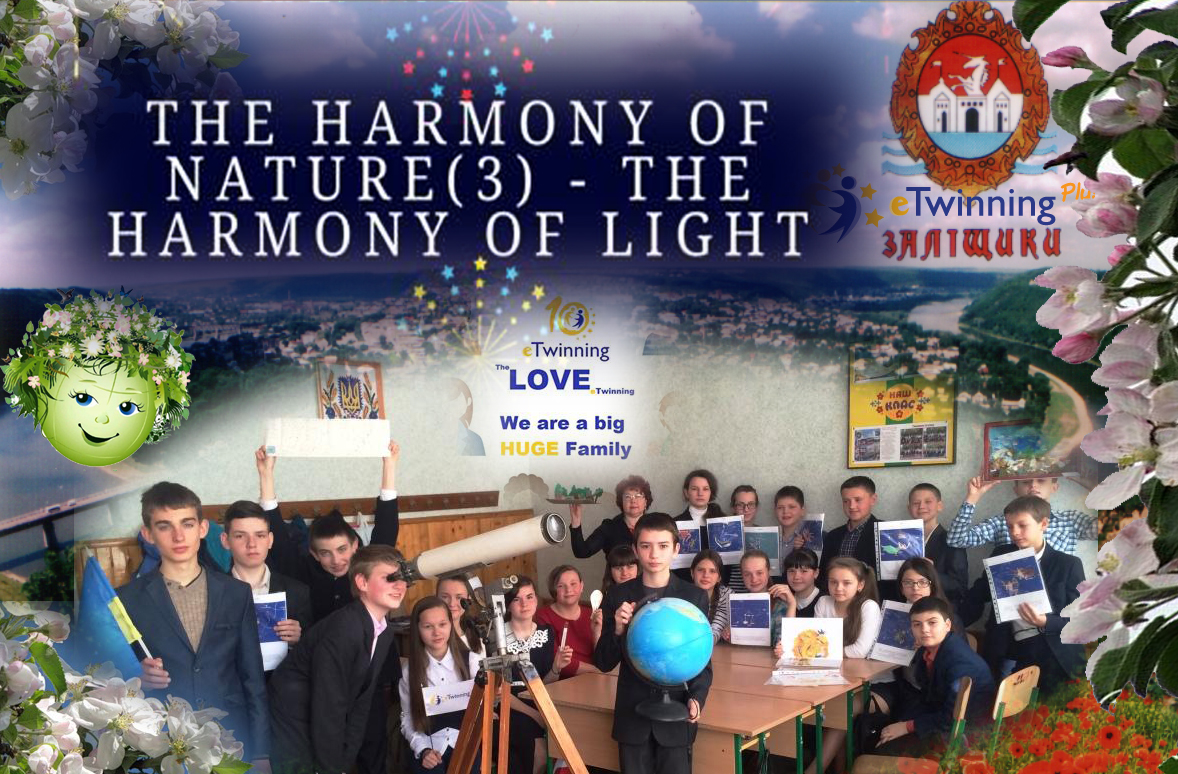 Хочу сказати, що завдяки роботі у даному проекті ми зробили багато корисного, цінного для себе, своїх рідних, близьких. Робота у проекті надихає, спонукає до праці та нових ідей. Я щаслива, що працюю у ньому.
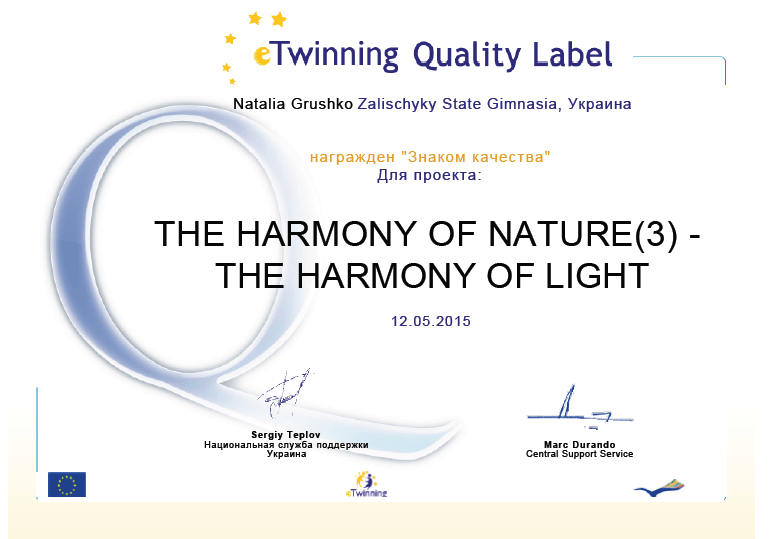 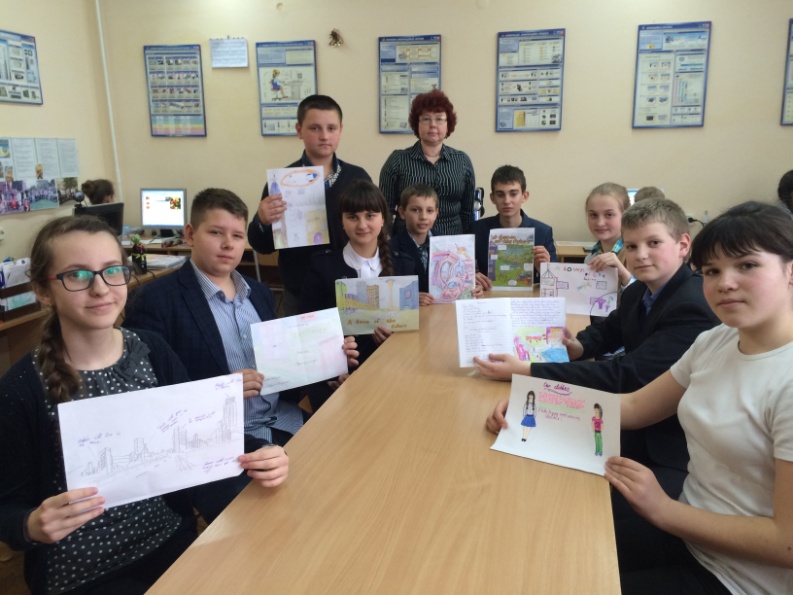 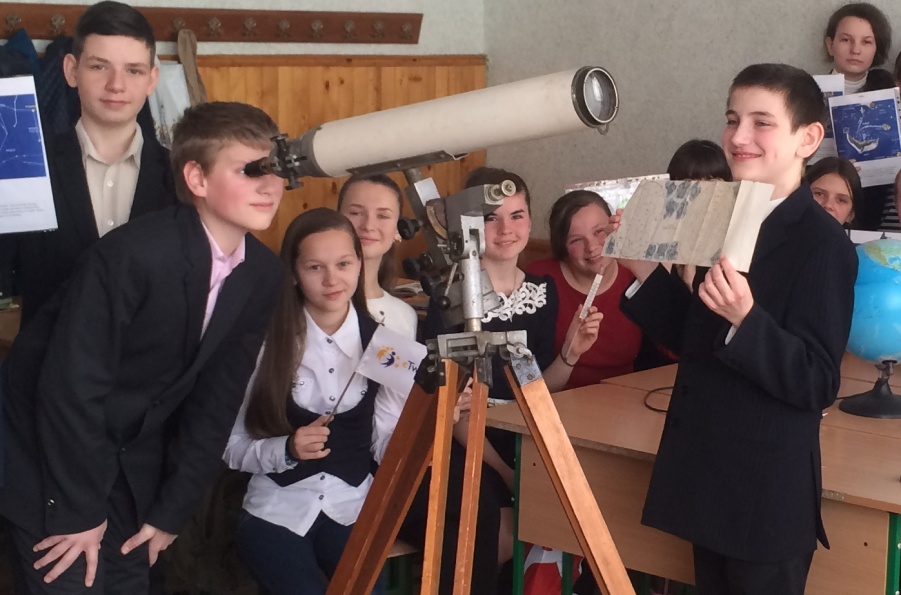 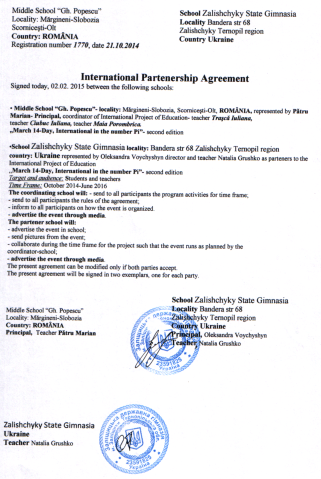 My Wonderful School Life
Школа – простір життя дитини, тут вона не готується до нього, а повноцінно живе і тому вся діяльність кожного навчального закладу, не залежно від держави, вибудовується так, щоб сприяти становленню особистості як творця і проектувальника власного життя.
Для дітей – це безліч справ - непомітних для цілого світу, але таких важливих для однієї маленької людини! Це і спілкування з однолітками, робота у групах,  вивчення іноземних мов, обмін ідеями, малюнками фотографіями, інформацією про свій клас, школу, шкільне самоврядування, вираження власної громадянської позиції, розвиток своїх особистих якостей.
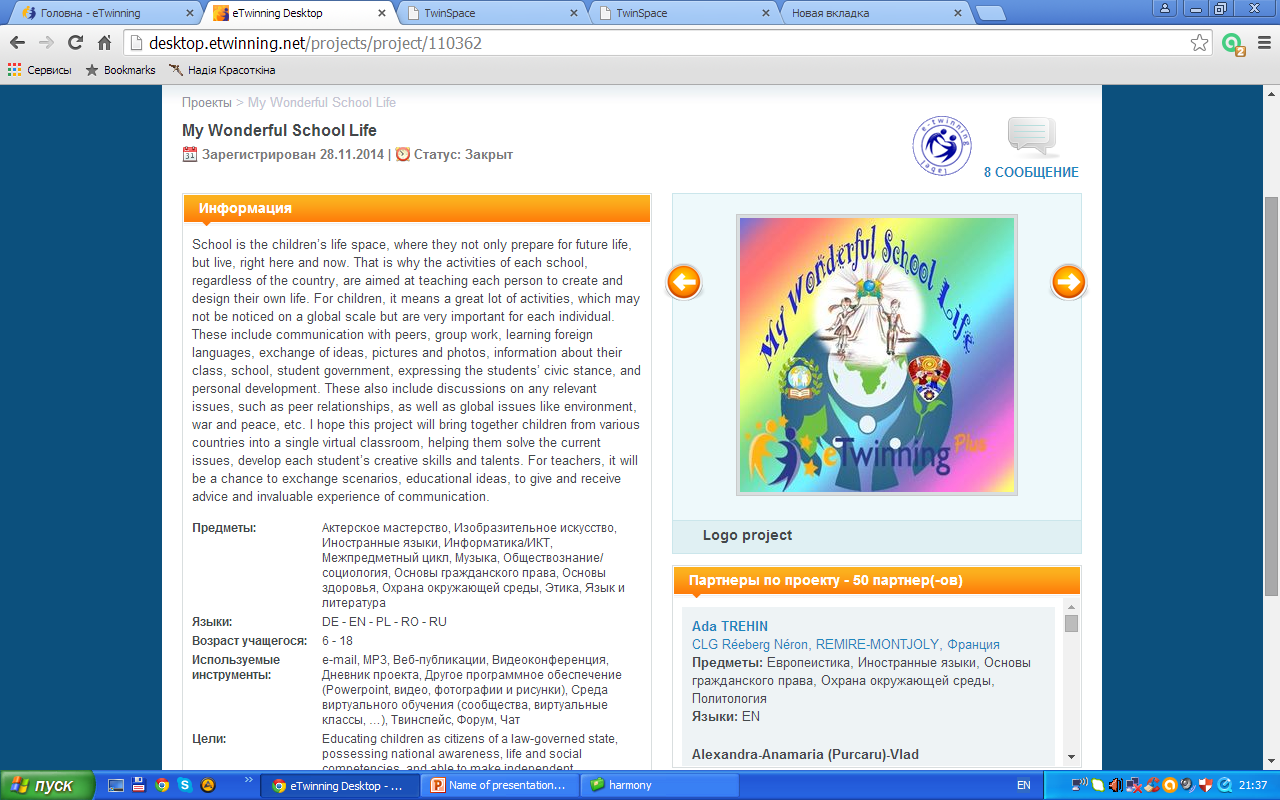 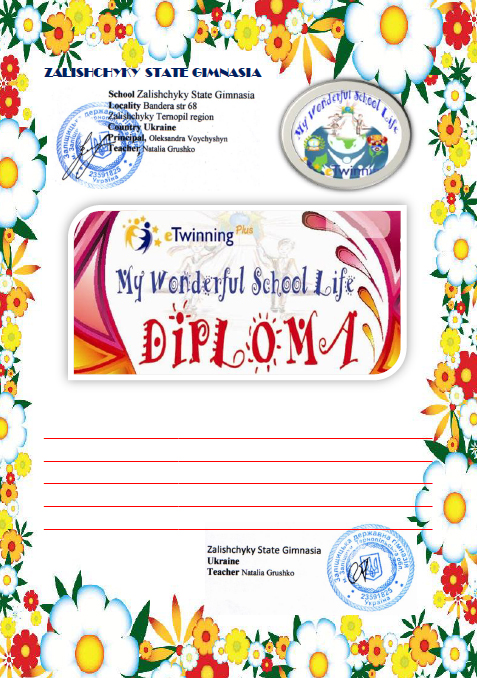 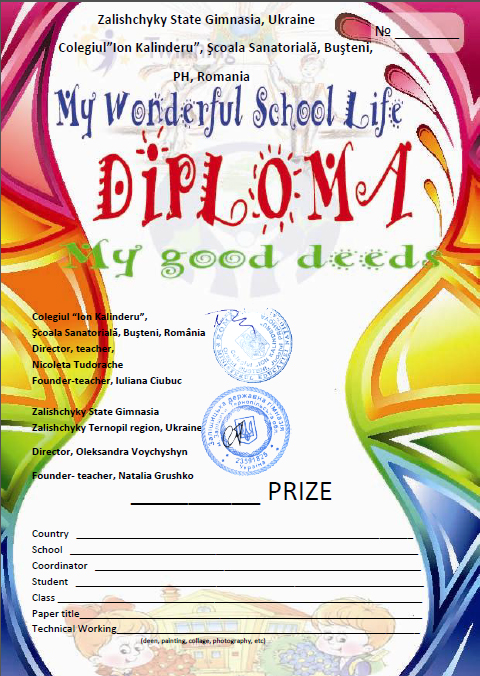 Це обговорення актуальних питань – стосунки між однолітками, обговорення важливих проблем: екологія, війна і мир тощо.
Проект об’єднав дітей різних держав в один віртуальний клас, допоміг вирішувати питання сьогодення, розвивати творчі здібності і таланти кожного учня. А для учителів – здійснюється обмін сценаріями, ідеями виховних заходів, є можливість отримати пораду та безцінний досвід спілкування. 
Проект був створений з власної  ініціативи, його підтримала CIUBUC IULIANA(колега з Румунії), яка виступила співавтором.
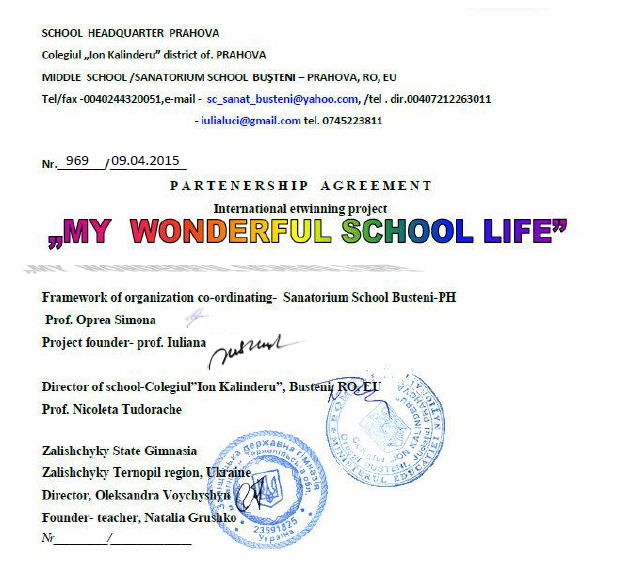 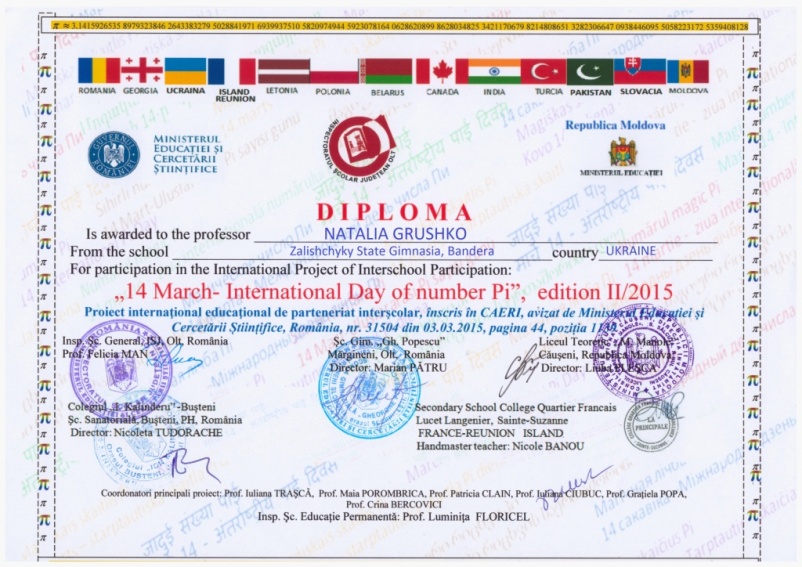 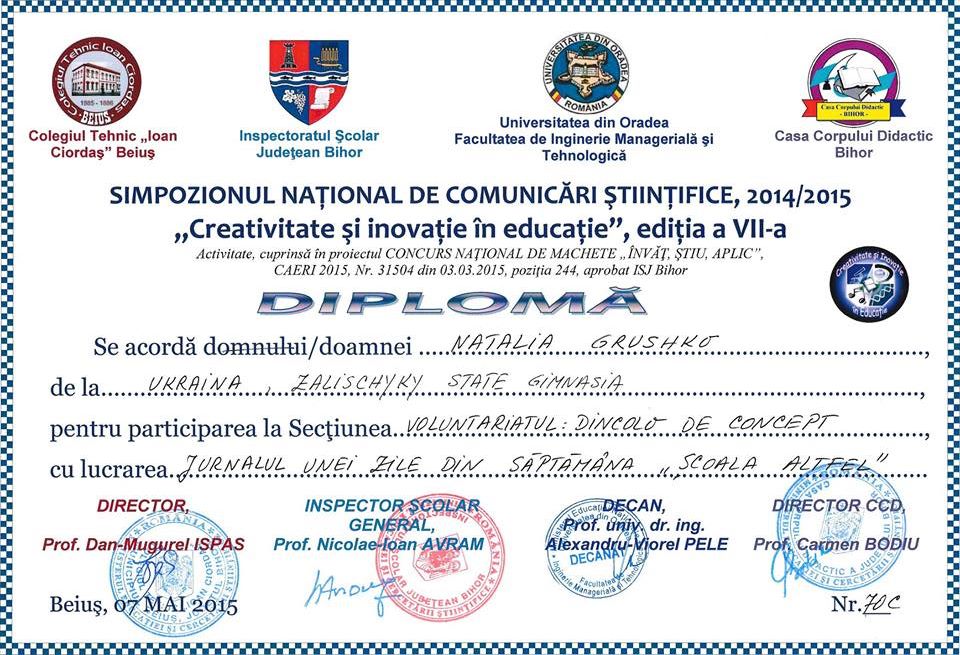 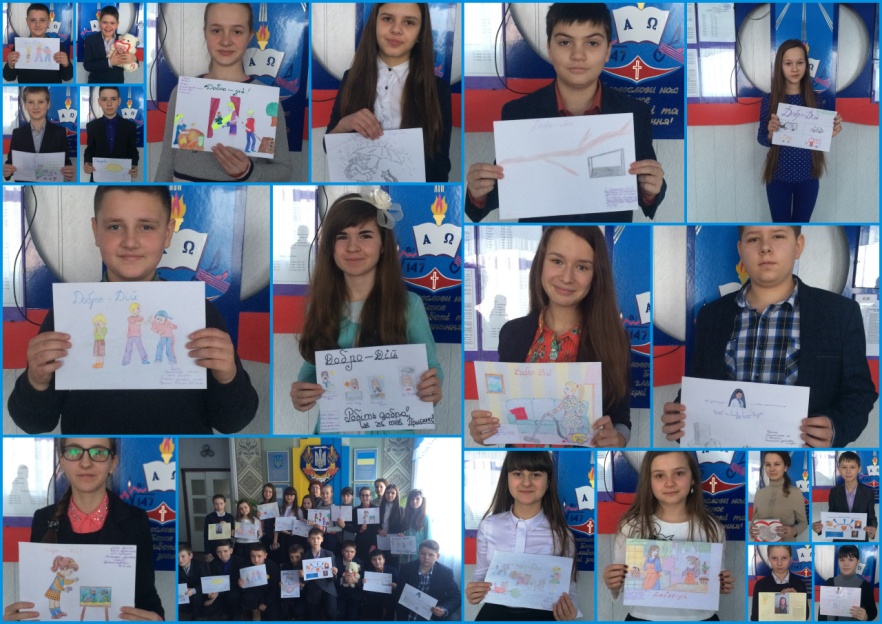 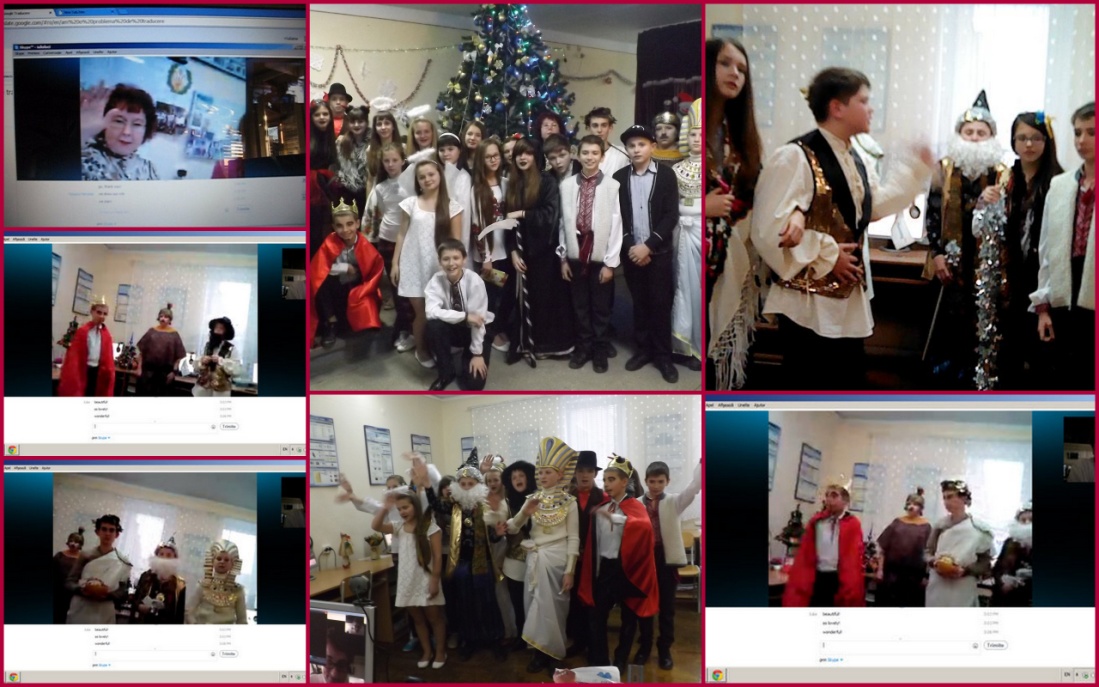 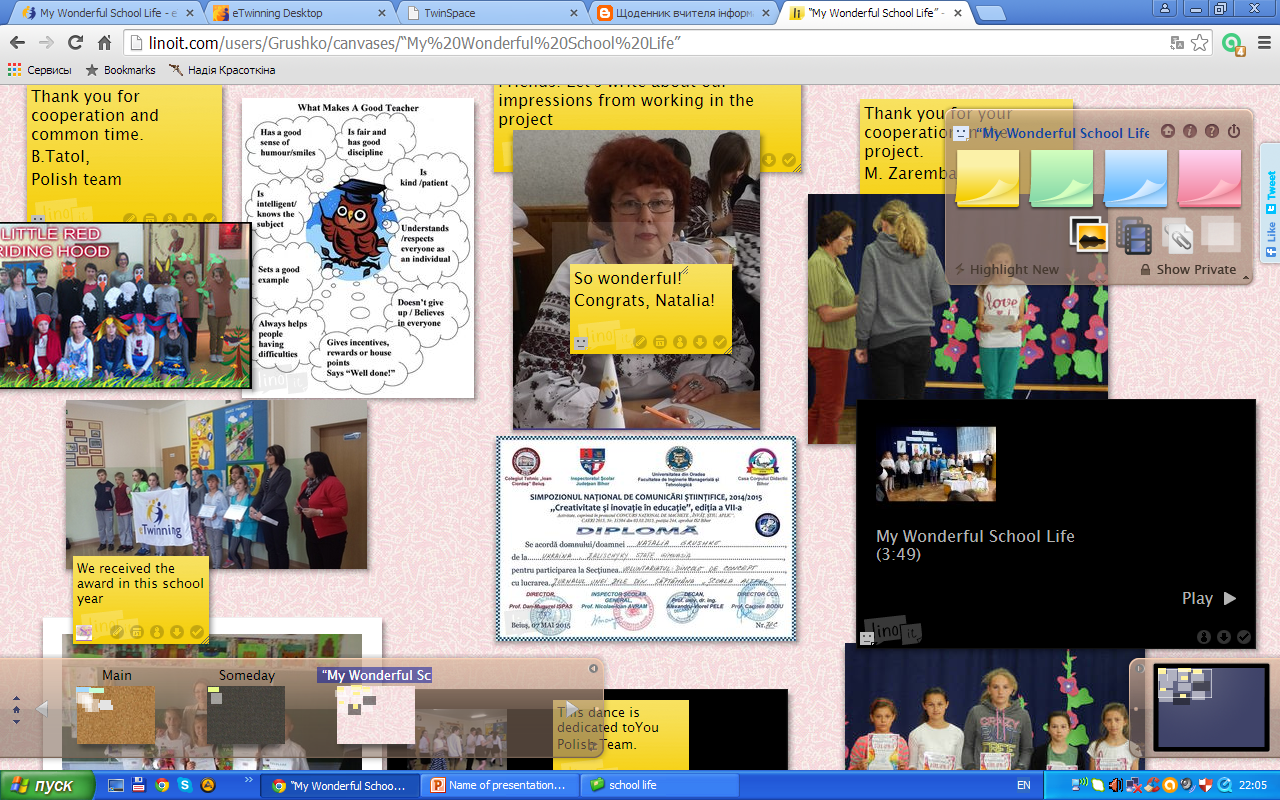 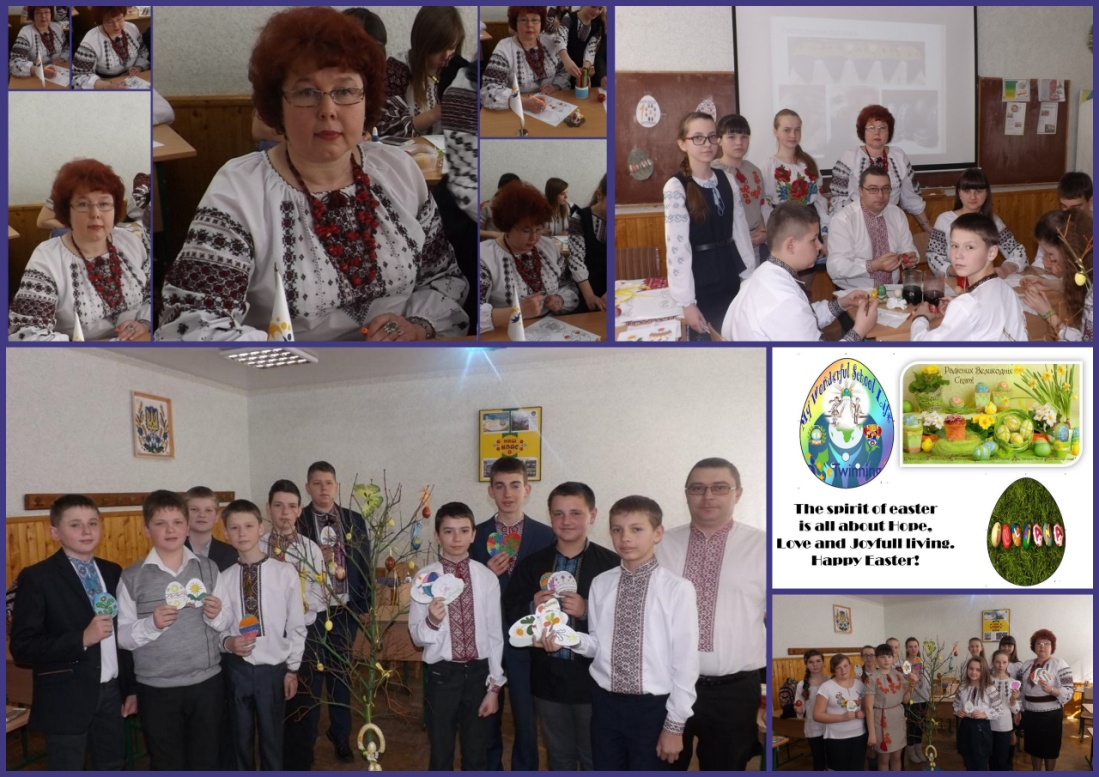 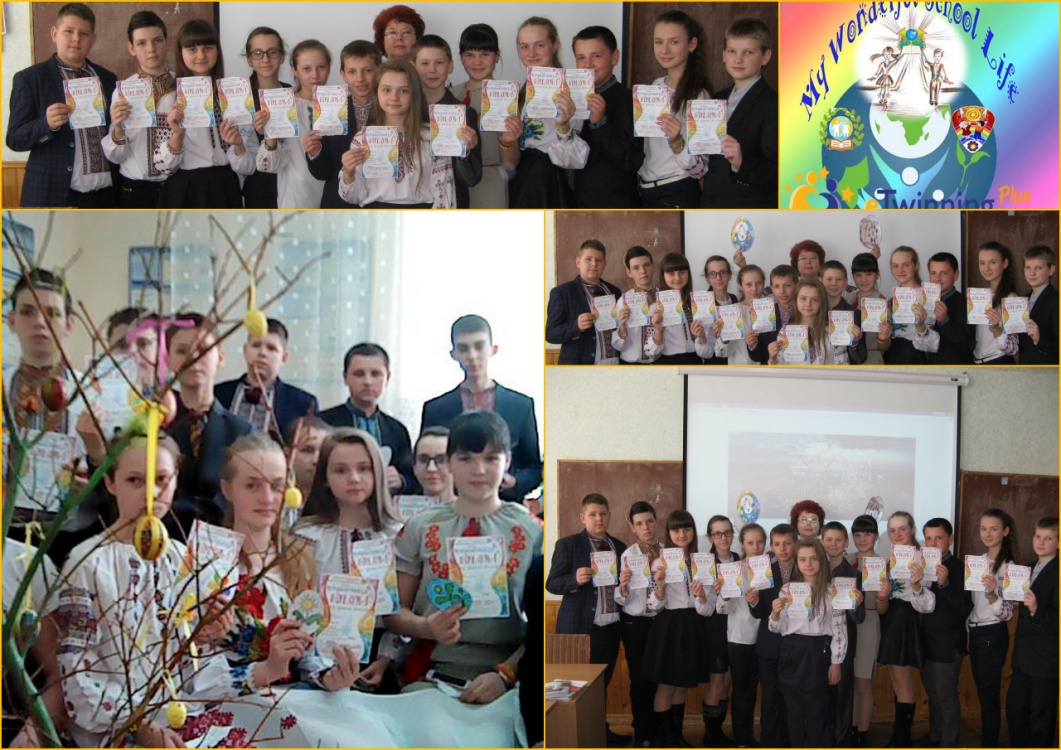 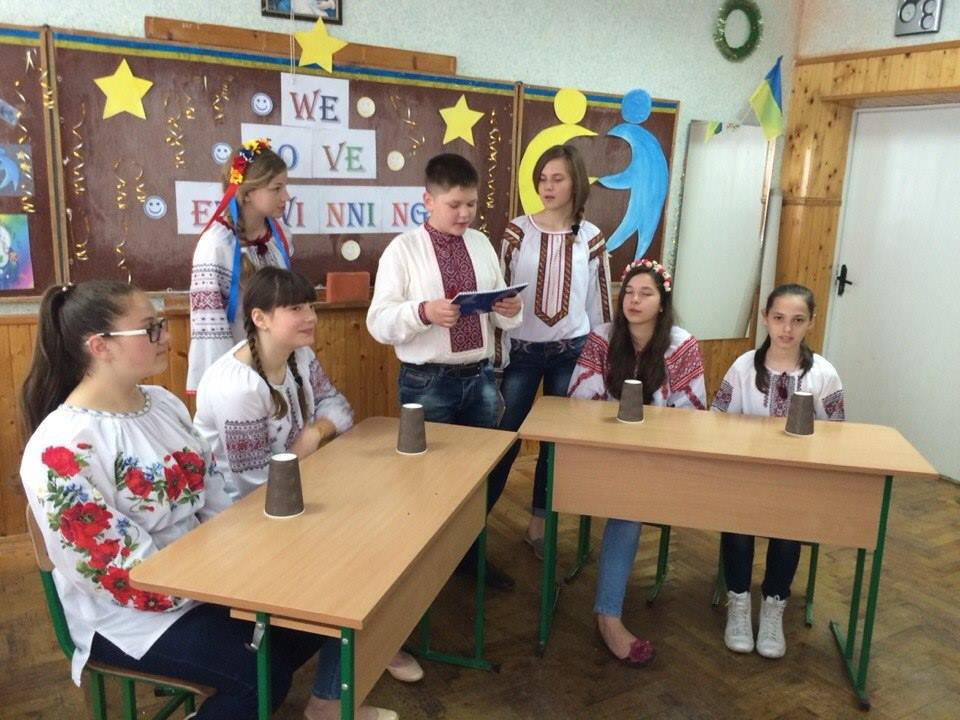 Цікавим, захоплюючим та неординарним для нас був цей навчальний рік. Цікаві уроки, робота у проекті eTwinning, подорожі. Усе це, звичайно, нас ще краще здружило, зробило міцним та хорошим колективом.
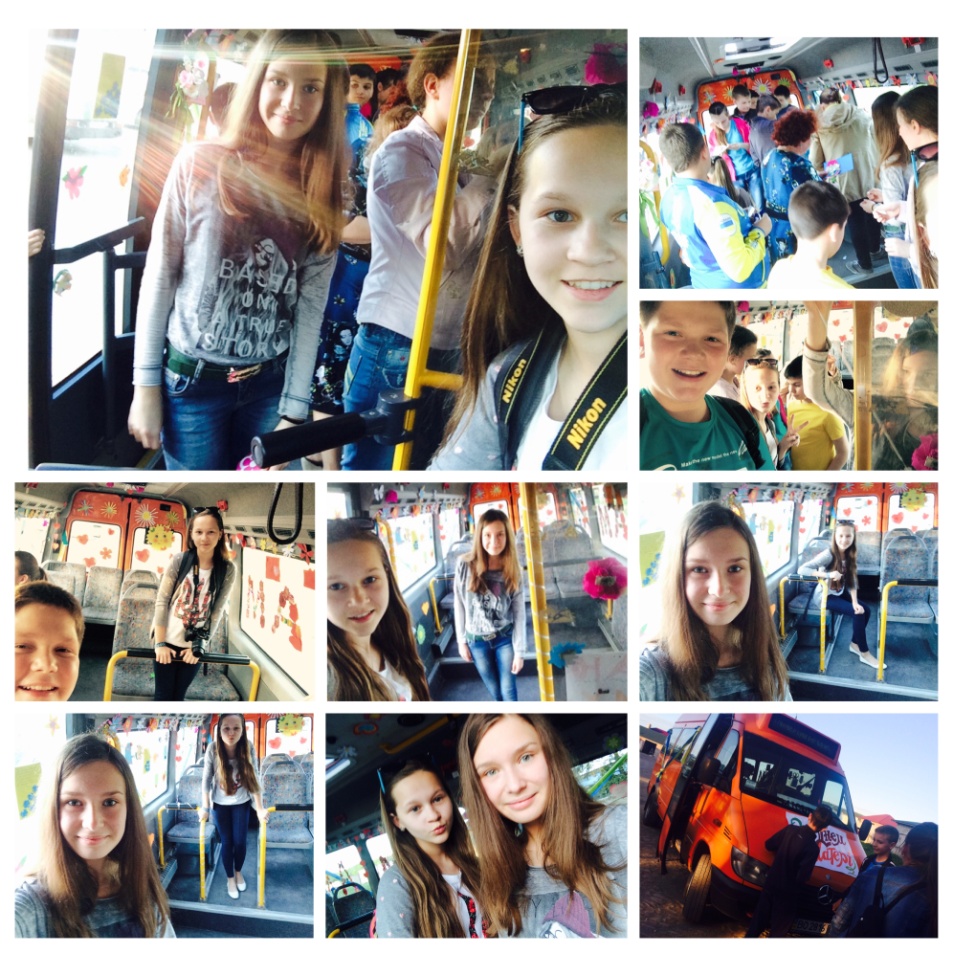 https://youtu.be/PcJYhfvvAZ4
http://zaltr-natalia.blogspot.com/
http://issuu.com/sahadoc/docs/2015-05-29_/5?e=2407609/13152050